Особенности проведения специальной оценки условий труда медицинских работников
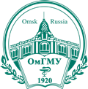 Ассистент кафедры гигиены труда, профпатологии ОмГМУ
Колчин Андрей Сергеевич
Специальная оценка условий труда(СОУТ)
единый комплекс мероприятий по:
идентификации вредных и опасных факторов производственной среды
оценке уровня их воздействия на работника с учетом отклонения от нормативов условий труда и применения средств индивидуальной и коллективной защиты.
Нормативные документы по СОУТ
Федеральный закон от 28 декабря 2013 г. № 426-ФЗ «О специальной оценке условий труда»
Глава 1. Общие положения
Глава 2. Порядок проведения СОУТ
Глава 3. Организации проводящие специальную оценку условий труда, и эксперты организаций, проводящих специальную оценку условий труда
Глава 4. Заключительные положения
Нормативные документы по СОУТ
Приказ Минтруда России №33н от 24 января 2014 г. «Об утверждении Методики проведения специальной оценки условий труда, Классификатора вредных и (или) опасных производственных факторов, формы отчета о проведении специальной оценки условий труда и инструкции по ее заполнению»

Прил. № 1. Методика проведения специальной оценки условий труда
Прил. № 2. Классификатор вредных и опасных производственных факторов
Прил. № 3. Отчет о проведении специальной оценки условий труда.
Прил. № 4. Инструкция по заполнению формы отчета о проведении специальной оценки условий труда.
Подготовка к проведению специальной оценки условий труда
Работодателем создается комиссия по проведению СОУТ, число членов которой должно быть нечетным.
Состав и порядок деятельности комиссии утверждаются приказом работодателя.
Комиссию возглавляет работодатель или его представитель.
Комиссия до начала выполнения работ по проведению специальной оценки условий труда утверждает перечень рабочих мест, на которых будет проводиться специальная оценка условий труда.
Этапы проведения СОУТ по методике
Идентификация потенциально вредных и опасных производственных факторов
Исследования и измерения вредных и опасных производственных факторов
Отнесение условий труда на рабочих местах к классам (подклассам) условий труда
Оформление результатов специальной оценки условий труда
Параметры микроклимата
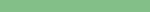 7
КЛАССИФИКАТОР ПОТЕНЦИАЛЬНО ВРЕДНЫХ И (ИЛИ) ОПАСНЫХ ФАКТОРОВ ПРОИЗВОДСТВЕННОЙ СРЕДЫ И ТРУДОВОГО ПРОЦЕССА
Тепловое излучение
Температура воздуха
Скорость движения воздуха
Относительная влажность воздуха
Идентифицируются как потенциально вредные факторы на рабочих местах производственных помещений, на которых имеется технологическое оборудование, являющееся искусственным  источником тепла и (или) холода и на открытой территории.
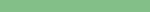 8
КЛАССИФИКАТОР ПОТЕНЦИАЛЬНО ВРЕДНЫХ И (ИЛИ) ОПАСНЫХ ФАКТОРОВ ПРОИЗВОДСТВЕННОЙ СРЕДЫ И ТРУДОВОГО ПРОЦЕССА
Аэрозоли преимущественно фиброгенного действия (АПФД)
Высоко – и умеренно фиброгенные АПФД
Слабофиброгенные АПФД
Идентифицируются как потенциально вредные факторы только на рабочих местах, на которых осуществляется   добыча, обогащение, производство и использование в технологическом процессе пылящих веществ, относящихся к АПФД, а также эксплуатируется оборудование, работа на котором сопровождается выделением АПФД (например, пыли, содержащие природные и искусственные минеральные волокна, угольная пыль).
9
КЛАССИФИКАТОР ПОТЕНЦИАЛЬНО ВРЕДНЫХ И (ИЛИ) ОПАСНЫХ ФАКТОРОВ ПРОИЗВОДСТВЕННОЙ СРЕДЫ И ТРУДОВОГО ПРОЦЕССА
Виброакустические факторы
Локальная и общая вибрация
Шум
Ультразвук воздушный
Инфразвук
Идентифицируются как потенциально вредные факторы только на рабочих местах производственных помещений, на которых имеется технологическое оборудование, являющееся  источником указанных виброакустических факторов.
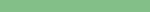 10
КЛАССИФИКАТОР ПОТЕНЦИАЛЬНО ВРЕДНЫХ И (ИЛИ) ОПАСНЫХ ФАКТОРОВ ПРОИЗВОДСТВЕННОЙ СРЕДЫ И ТРУДОВОГО ПРОЦЕССА
Параметры световой среды
Освещенность рабочей поверхности при искусственном освещении
Коэффициент естественной освещенности
Коэффициент пульсации
Яркость
Блескость
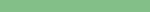 11
КЛАССИФИКАТОР ПОТЕНЦИАЛЬНО ВРЕДНЫХ И (ИЛИ) ОПАСНЫХ ФАКТОРОВ ПРОИЗВОДСТВЕННОЙ СРЕДЫ И ТРУДОВОГО ПРОЦЕССА
Лазерное излучение
УФ излучение
Постоянное магнитное поле
Переменное ЭМП
(промышленная частота 50 Гц)
Электростатическое поле
Неионизирующие излучения
Переменное ЭМП радиочастотного диапазона
За исключением ЭМП ПК
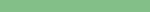 12
КЛАССИФИКАТОР ПОТЕНЦИАЛЬНО ВРЕДНЫХ И (ИЛИ) ОПАСНЫХ ФАКТОРОВ ПРОИЗВОДСТВЕННОЙ СРЕДЫ И ТРУДОВОГО ПРОЦЕССА
Ионизирующие излучения
Поверхностное радиоактивное загрязнение производственных помещений, элементов производственного оборудования, средств индивидуальной защиты и кожных покровов работников
Рентгеновское, гамма – и нейтронное излучение
Идентифицируются как потенциально вредные факторы только на рабочих местах, на которых осуществляется   добыча, обогащение, производство и использование в технологическом процессе радиоактивных веществ  и изотопов, а также при эксплуатации оборудования, создающего ионизирующее излучение.
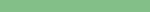 13
КЛАССИФИКАТОР ПОТЕНЦИАЛЬНО ВРЕДНЫХ И (ИЛИ) ОПАСНЫХ ФАКТОРОВ ПРОИЗВОДСТВЕННОЙ СРЕДЫ И ТРУДОВОГО ПРОЦЕССА
Только на рабочих местах при добыче, обогащении, химическом синтезе, использовании в технологическом процессе и/или химическом анализе химических веществ и смесей, выделении химических веществ в ходе технологического процесса, а также при производстве некоторых веществ биологической природы.
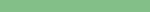 14
КЛАССИФИКАТОР ПОТЕНЦИАЛЬНО ВРЕДНЫХ И (ИЛИ) ОПАСНЫХ ФАКТОРОВ ПРОИЗВОДСТВЕННОЙ СРЕДЫ И ТРУДОВОГО ПРОЦЕССА
Идентифицируются как потенциально вредные факторы только на рабочих местах, на которых работниками осуществляется    выполнение обусловленных технологическим процессом (трудовой функцией) работ по поднятию и переноске грузов вручную, работ в вынужденной позе или позе стоя, при перемещении в пространстве более 5 км за смену.
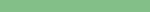 15
КЛАССИФИКАТОР ПОТЕНЦИАЛЬНО ВРЕДНЫХ И (ИЛИ) ОПАСНЫХ ФАКТОРОВ ПРОИЗВОДСТВЕННОЙ СРЕДЫ И ТРУДОВОГО ПРОЦЕССА
Интеллектуальные нагрузки
Эмоциональные нагрузки
Режим труда
Класс условий труда устанавливается по показателю, имеющему наиболее высокий класс условий труда
Приказ Министерства труда и социальной защиты РФ от 20 января 2015 г. N 24н"О внесении изменений в Методику проведения специальной оценки условий труда и Классификатор вредных и (или) опасных производственных факторов, утвержденные приказом Министерства труда и социальной защиты Российской Федерации от 24 января 2014 г. N 33н"
Биологический фактор
Биологический фактор
П. 29 …..
Отнесение условий труда к классу (подклассу) условий труда при воздействии биологического фактора (работы с патогенными микроорганизмами) осуществляется независимо от концентрации патогенных микроорганизмов и без проведения исследований (испытаний) и измерений в отношении:
……..
рабочих мест медицинских и иных работников, непосредственно осуществляющих медицинскую деятельность;
……..
Медицинская деятельность
– профессиональная деятельность по оказанию медицинской помощи, проведению медицинских экспертиз, медицинских осмотров и медицинских освидетельствований, санитарно-противоэпидемических (профилактических) мероприятий и профессиональная деятельность, связанная с трансплантацией (пересадкой) органов и (или) тканей, обращением донорской крови и (или) ее компонентов в медицинских целях 

Федеральный закон от 21.11.2011 г. №323-ФЗ «Об основах охраны здоровья граждан в Российской Федерации»
Отнесение условий труда к классу (подклассу) условий труда при воздействии биологического фактора
Класс условий труда устанавливается в зависимости от группы опасности патогенных микроорганизмов, которая определяется в соответствии с Классификацией биологических агентов, вызывающих болезни человека, по группам патогенности в приложении СП 1.3.3118-13 «Безопасность работы с микроорганизмами I - II групп патогенности», утвержденного постановлением Главного государственного санитарного врача Российской Федерации от 28 ноября 2013 г. №64.
Ответ Минтруда России от 18.03.2016 года №15-1/В-871 ЦК Профсоюза работников здравоохранения
В письме отмечено, что выявление наличия на конкретных рабочих местах указанной категории работников работ с патогенными микроорганизмами (в том числе возможного контакта с их носителями) различных групп патогенности зависит именно от вида осуществляемой работниками на данных рабочих местах профессиональной деятельности (медицинской).
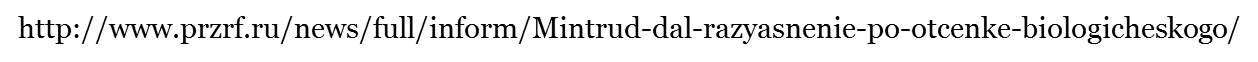 Ответ Минтруда России от 18.03.2016 года №15-1/В-871 ЦК Профсоюза работников здравоохранения
Как отмечается в ответе Профсоюзу, обязательное требование экспертом организации, проводящей специальную оценку условий труда, в настоящее время, о наличии в медицинских организациях разрешительных документов (лицензий) на право выполнения работ с патогенными биологическими агентами III-IV групп патогенности и возбудителями паразитарных болезней исключено из положений Методики и соответственно, лишает эксперта права требовать от медицинской организации наличия указанных документов.
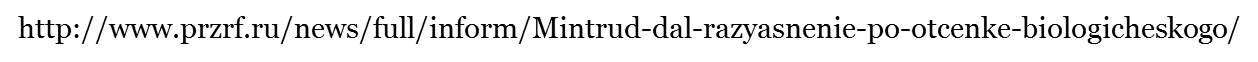 Ответ Минтруда России от 18.03.2016 года №15-1/В-871 ЦК Профсоюза работников здравоохранения
Минтруд России полагает, что на тех рабочих местах медицинских работников, на которых специальная оценка условий труда была проведена до внесения изменений приказом Минтруда России от 20 января 2015 г. №24н в Методику, внеплановая СОУТ может быть проведена на основании мотивированных предложений выборных органов первичных профсоюзных организаций (часть 1 статьи 17 Федерального закона от 28 декабря 2013 г. №426-ФЗ «О специальной оценке условий труда»).
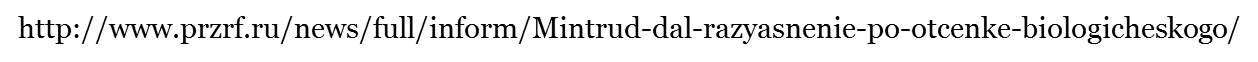 Приказ Министерства труда и социальной защиты РФ от 24 апреля 2015 г. N 250н 
"Об утверждении особенностей проведения специальной оценки условий труда на рабочих местах отдельных категорий медицинских работников и перечня медицинской аппаратуры (аппаратов, приборов, оборудования), на нормальное функционирование которой могут оказывать воздействие средства измерений, используемые в ходе проведения специальной оценки условий труда"
Особенности проведения специальной оценки условий труда на рабочих местах медицинских работников
Отдельные категории медицинских работников:
а) непосредственно оказывающих скорую (скорую специализированную) медицинскую помощь в экстренной или неотложной формах вне медицинской организации, в том числе в ходе медицинской эвакуации
б) рабочие места отделений реанимации, интенсивной терапии, операционные
в) непосредственно осуществляющих диагностику и лечение с использованием медицинской аппаратуры (аппаратов, приборов, оборудования) по утвержденному перечню.
Строка 040
Статья 147 ТК РФ. Оплата труда работников, занятых на работах с вредными и (или) опасными условиями труда
Статья 117 ТК РФ. Ежегодный дополнительный оплачиваемый отпуск работникам, занятым на работах с вредными и (или) опасными условиями труда
Статья 92 ТК РФ. Сокращенная продолжительность рабочего времени
Статья 222 ТК РФ. Выдача молока и лечебно-профилактического питания
Постановление Кабинета министров СССР от 26 января 1991 г. N 10 «Об утверждении списков производств, работ, профессий, должностей и показателей, дающих право на льготное пенсионное обеспечение» (списки №1, №2)
Сокращенная продолжительность рабочего времени
Статья 350. Некоторые особенности регулирования труда медицинских работников

Для медицинских работников устанавливается сокращенная продолжительность рабочего времени не более 39 часов в неделю. В зависимости от должности и (или) специальности продолжительность рабочего времени медицинских работников определяется Правительством Российской Федерации.
Сокращенная продолжительность рабочего времени
Постановление Правительства РФ от 14 февраля 2003 г. N 101 
«О продолжительности рабочего времени медицинских работников в зависимости от занимаемой ими должности и (или) специальности»
Установить для медицинских работников следующую сокращенную продолжительность рабочего времени в зависимости от занимаемой ими должности и (или) специальности:
36 часов в неделю - по перечню согласно приложению N 1;
33 часа в неделю - по перечню согласно приложению N 2;
30 часов в неделю - по перечню согласно приложению N 3;
24 часа в неделю - для медицинских работников, непосредственно осуществляющих гамма-терапию
Статья 219 ТК РФ. Право работника на труд в условиях, отвечающих требованиям охраны труда.
Размеры, порядок и условия предоставления гарантий и компенсаций работникам, занятым на работах с вредными и (или) опасными условиями труда, устанавливаются в порядке, предусмотренном статьями 92, 117 и 147 настоящего Кодекса.
Повышенные или дополнительные гарантии и компенсации за работу на работах с вредными и (или) опасными условиями труда могут устанавливаться коллективным договором, локальным нормативным актом с учетом финансово-экономического положения работодателя.
В случае обеспечения на рабочих местах безопасных условий труда, подтвержденных результатами специальной оценки условий труда или заключением государственной экспертизы условий труда, гарантии и компенсации работникам не устанавливаются.
Сформирован законодательный механизм дифференцированного 
подхода предоставления гарантий и компенсаций за работу с вредными  (опасными) условиями труда в зависимости от класса условий труда на рабочих местах
Дифференцированный подход к определению вида и объема гарантий и компенсаций работникам, занятым на работах с вредными 
(опасными) условиями труда (статьи 92, 117, 147 ТК РФ)
Правительственная телеграмма Минтруда России от 19.12.2014 N 15-0/10/П-7498О недопустимости фактов снижения уровня гарантий и компенсаций отдельным категориям медицинских работников
Недопустимо снижение размеров компенсаций за работу во вредных условиях труда без подтверждения улучшения условий труда результатами СОУТ. 
В случае установления по СОУТ допустимых условий труда, ранее предоставлявшиеся им компенсационные надбавки предлагается направлять на сохранение уровня оплаты труда с учетом выполнения показателей эффективности. 
Недопустимо уменьшать фонд оплаты труда и достигнутый уровень заработной платы медицинских работников.
ИСПОЛЬЗОВАНИЕ РЕЗУЛЬТАТОВ СПЕЦИАЛЬНОЙ ОЦЕНКИ УСЛОВИЙ ТРУДА
ИСПОЛЬЗОВАНИЕ РЕЗУЛЬТАТОВ СПЕЦИАЛЬНОЙ ОЦЕНКИ УСЛОВИЙ ТРУДА
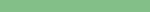 35
ОТВЕТСТВЕННОСТЬ ОРГАНИЗАЦИЙ И ЭКСПЕРТОВ
Штраф до 100 т.р.
при повторном нарушении:
Штраф до 200 т.р. или приостановление деятельности на срок до 90 суток или дисквалификация до 3-х лет
ОРГАНИЗАЦИИ
Штраф до 30 т.р.
при повторном нарушении:
Штраф до 50 т.р. или дисквалификация до 3-х лет
ЭКСПЕРТЫ
С 1 января 2015 года вступила в силу ответственность для организаций и специалистов, проводящих СОУТ, которая предусмотрена ст. 14.54 КоАП РФ).
Особенности проведения специальной оценки условий труда медицинских работников
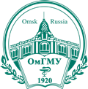 Ассистент кафедры гигиены труда, профпатологии ОмГМУ
Колчин Андрей Сергеевич